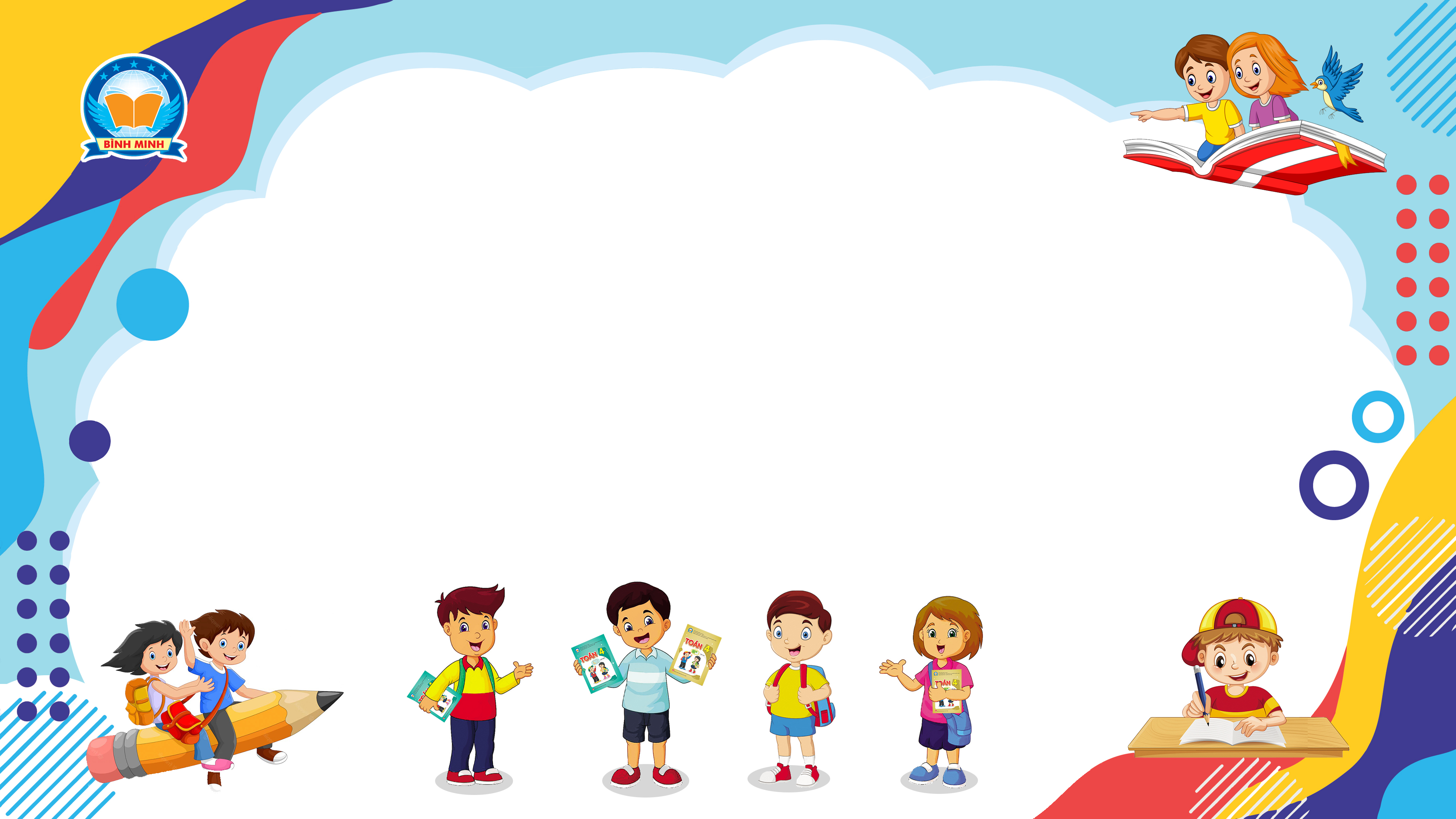 Bài 81
LUYỆN TẬP
(Sách giáo khoa Toán 3 - Tập một - Trang 89)
Thứ … ngày … tháng … năm ….
Bài 81
Luyện tập
KHỞI ĐỘNG
KHỞI ĐỘNG
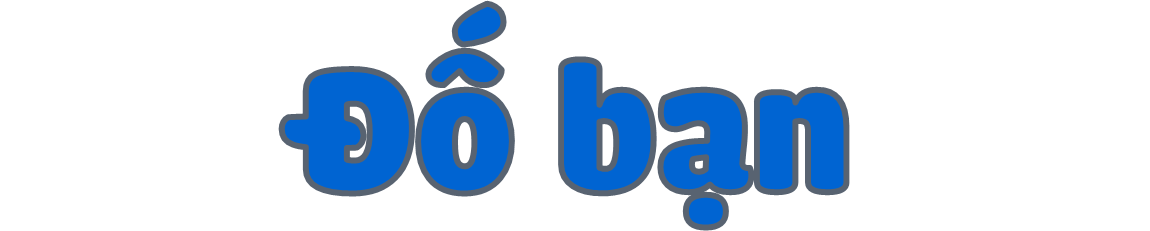 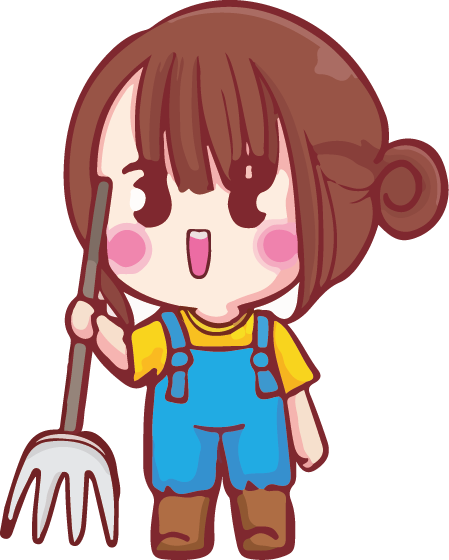 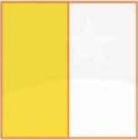 A.
B.
C.
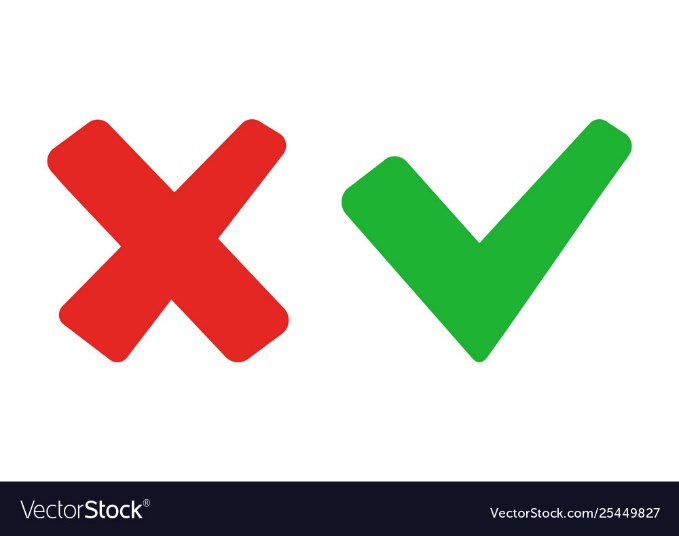 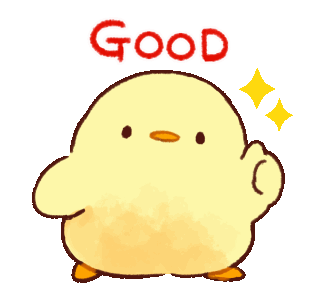 1 
3
1 
2
1 
4
KHỞI ĐỘNG
KHỞI ĐỘNG
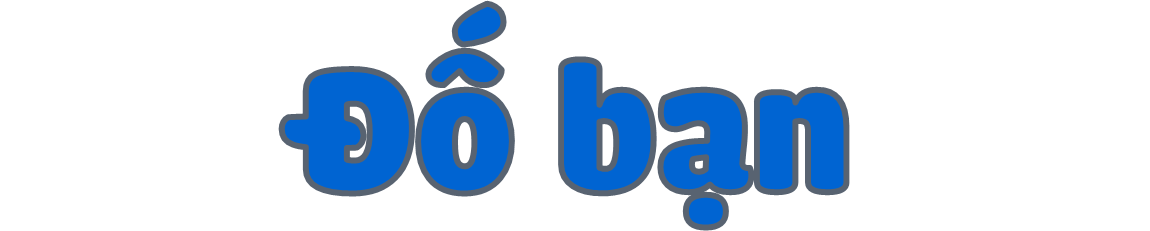 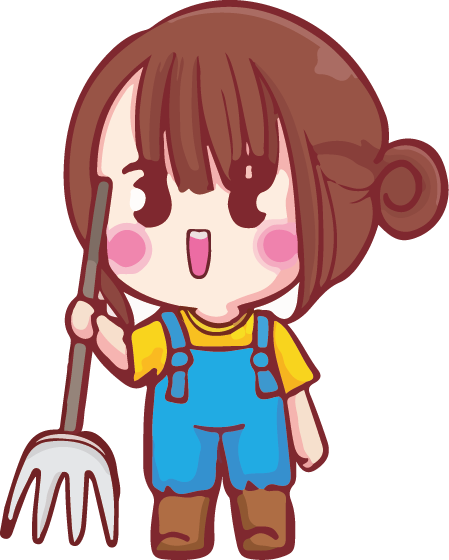 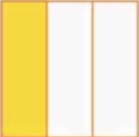 A.
B.
C.
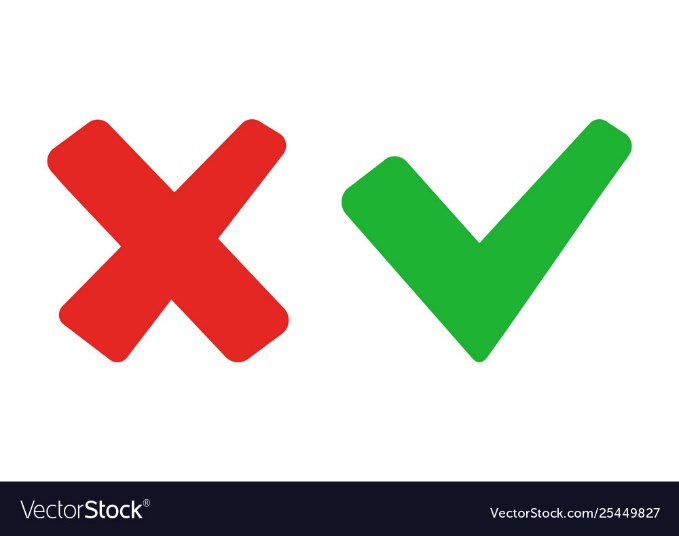 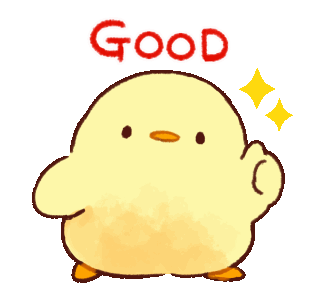 1 
3
1 
5
1 
4
KHỞI ĐỘNG
KHỞI ĐỘNG
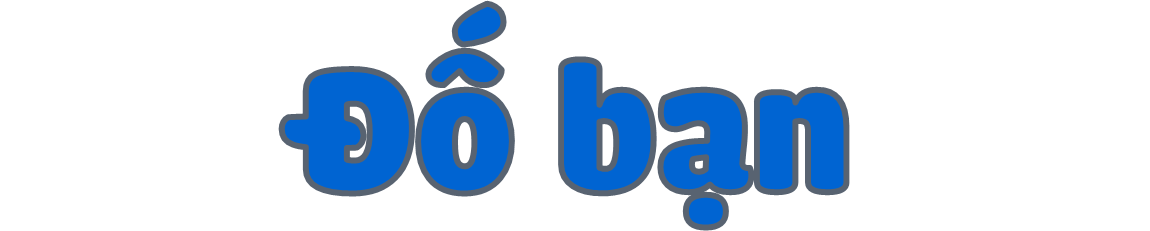 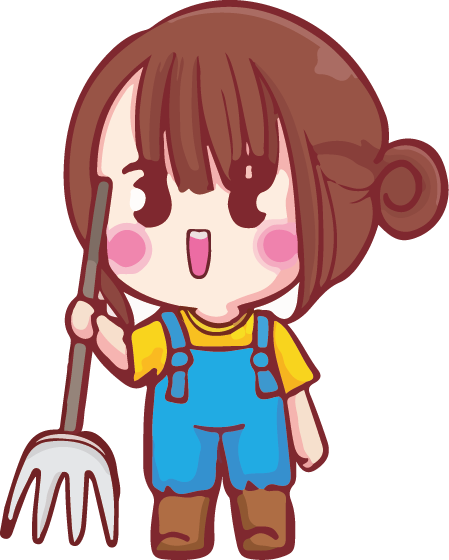 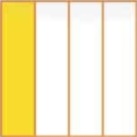 A.
B.
C.
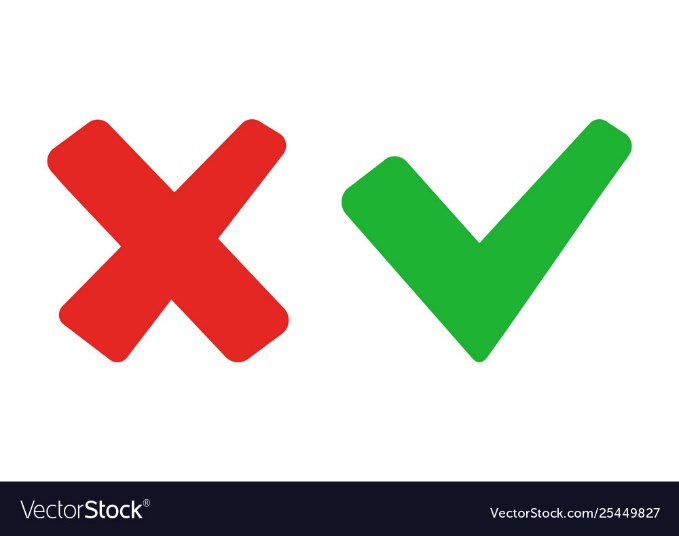 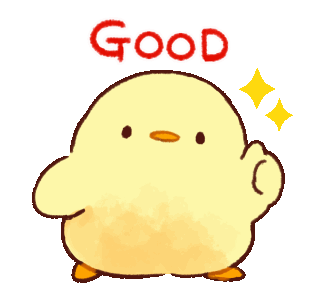 1 
7
1 
6
1 
4
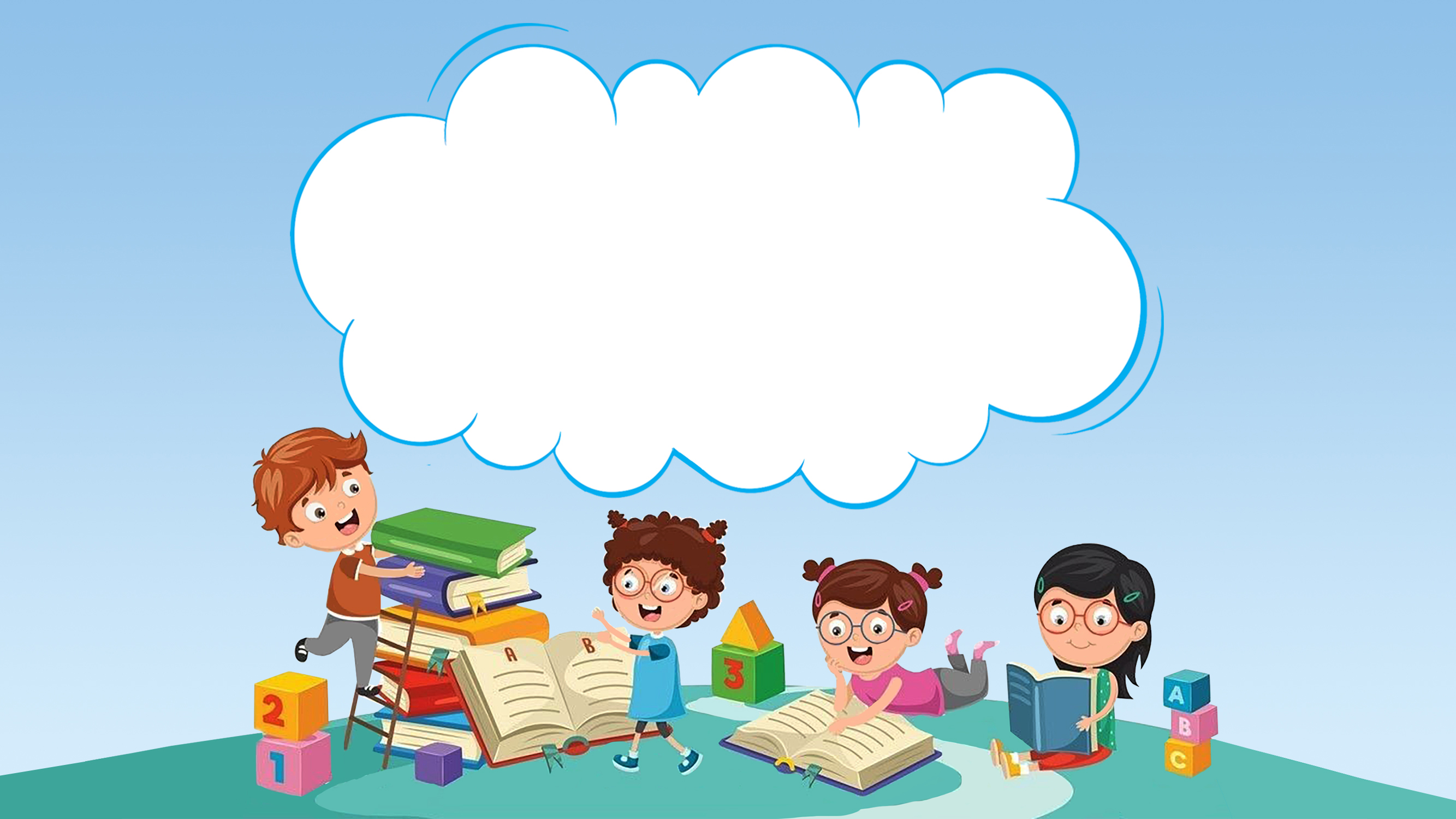 THỰC HÀNH
LUYỆN TẬP
Chọn cách đọc phù hợp với mỗi cách viết:
1
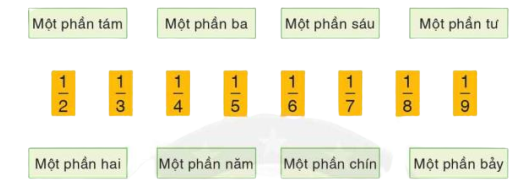 2
Tìm cách viết thích hợp với phần đã được khoanh mỗi hình:
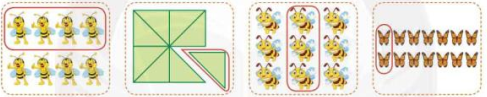 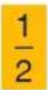 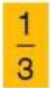 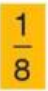 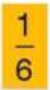 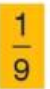 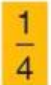 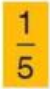 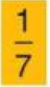 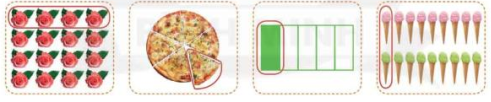 1 
4
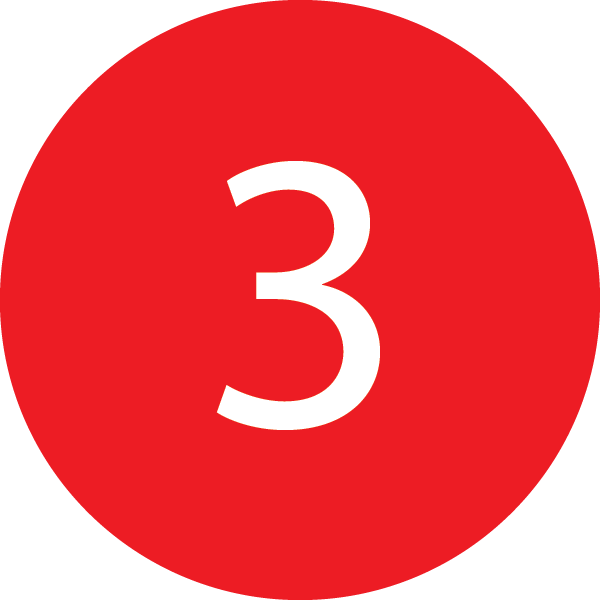 Em hãy gấp và cắt một tờ giấy để lấy ra       tờ giấy đó.
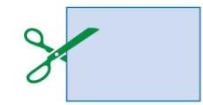 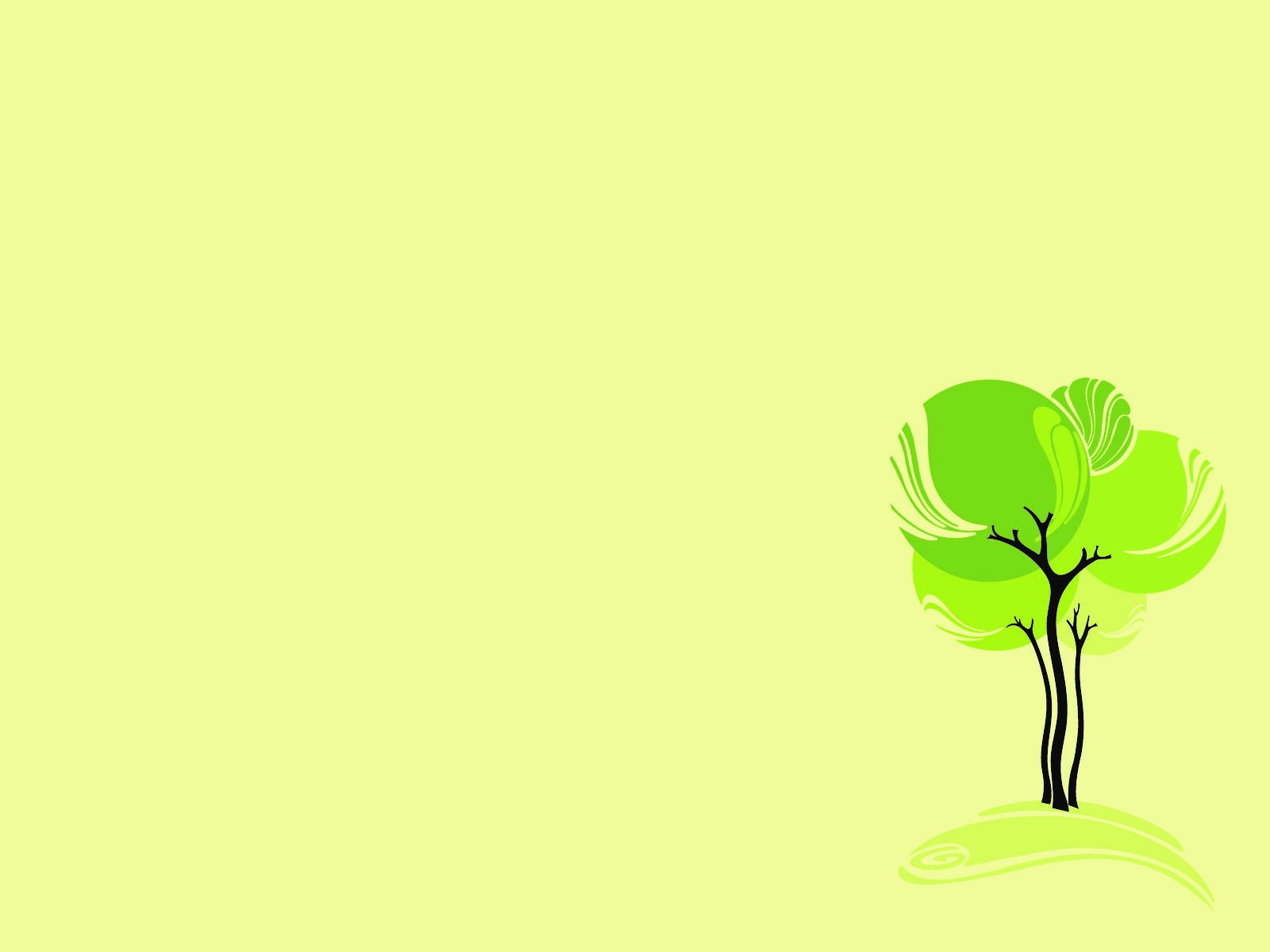 Thi đua ghép các que tính thành một phần tư, một phần chín, một phần tám
Thực hiện nhóm đôi.
Nhóm chia được nhanh nhất sẽ thắng cuộc.
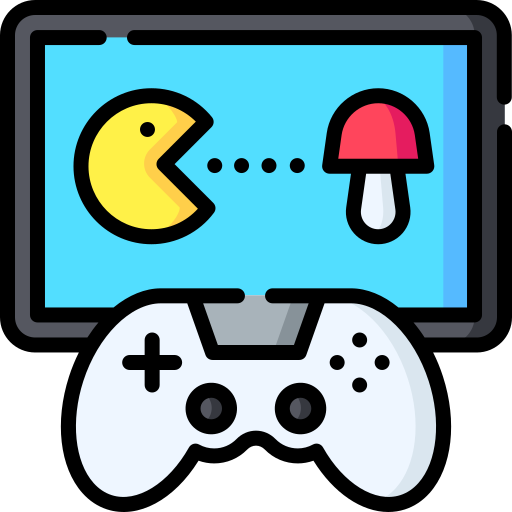 Trò chơi
Thi đua chia  que tính thành các phần
开头
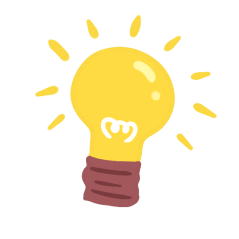 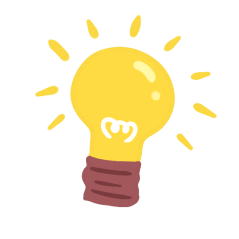 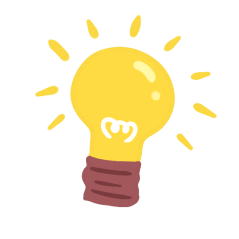 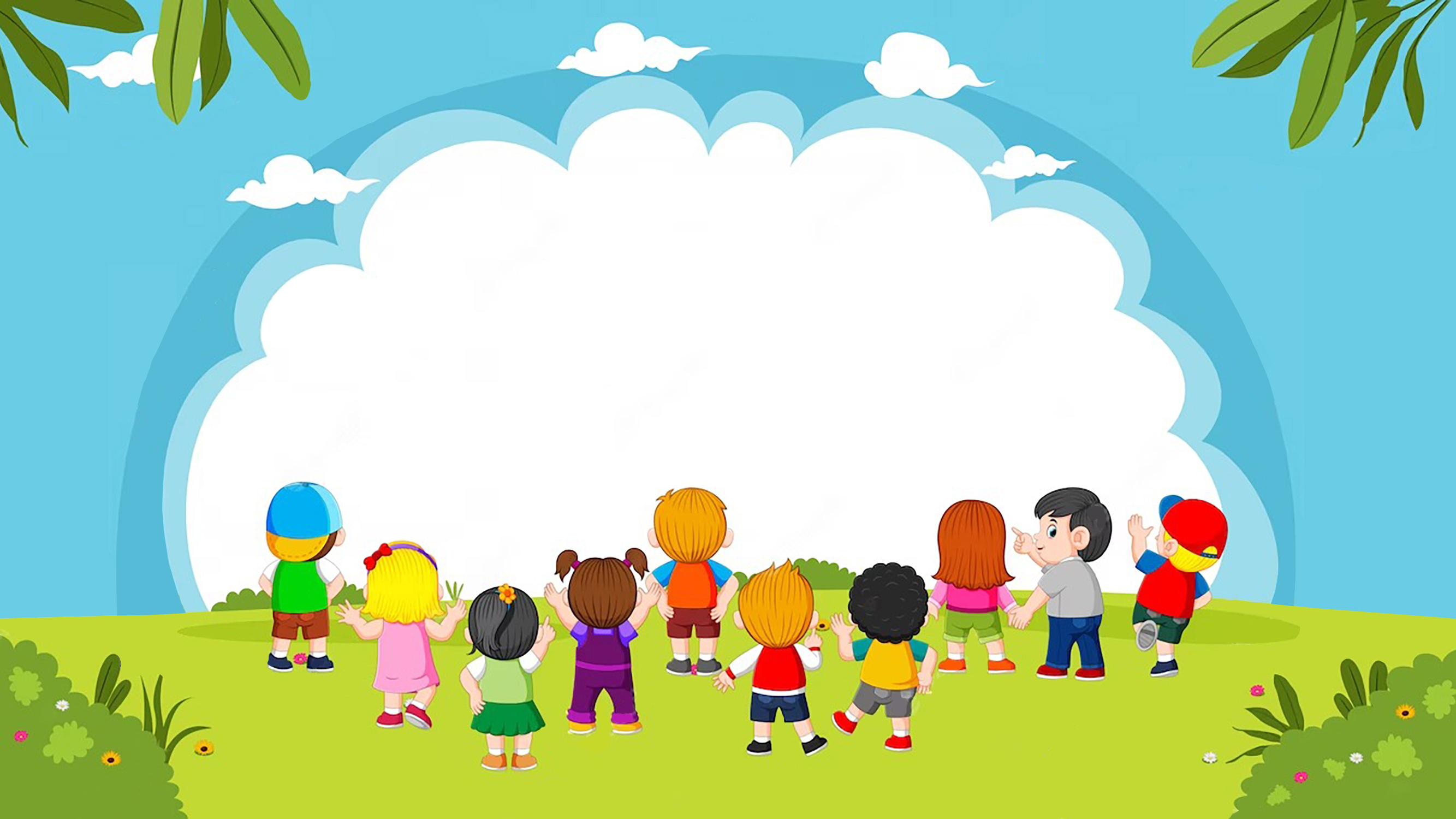 VẬN DỤNG
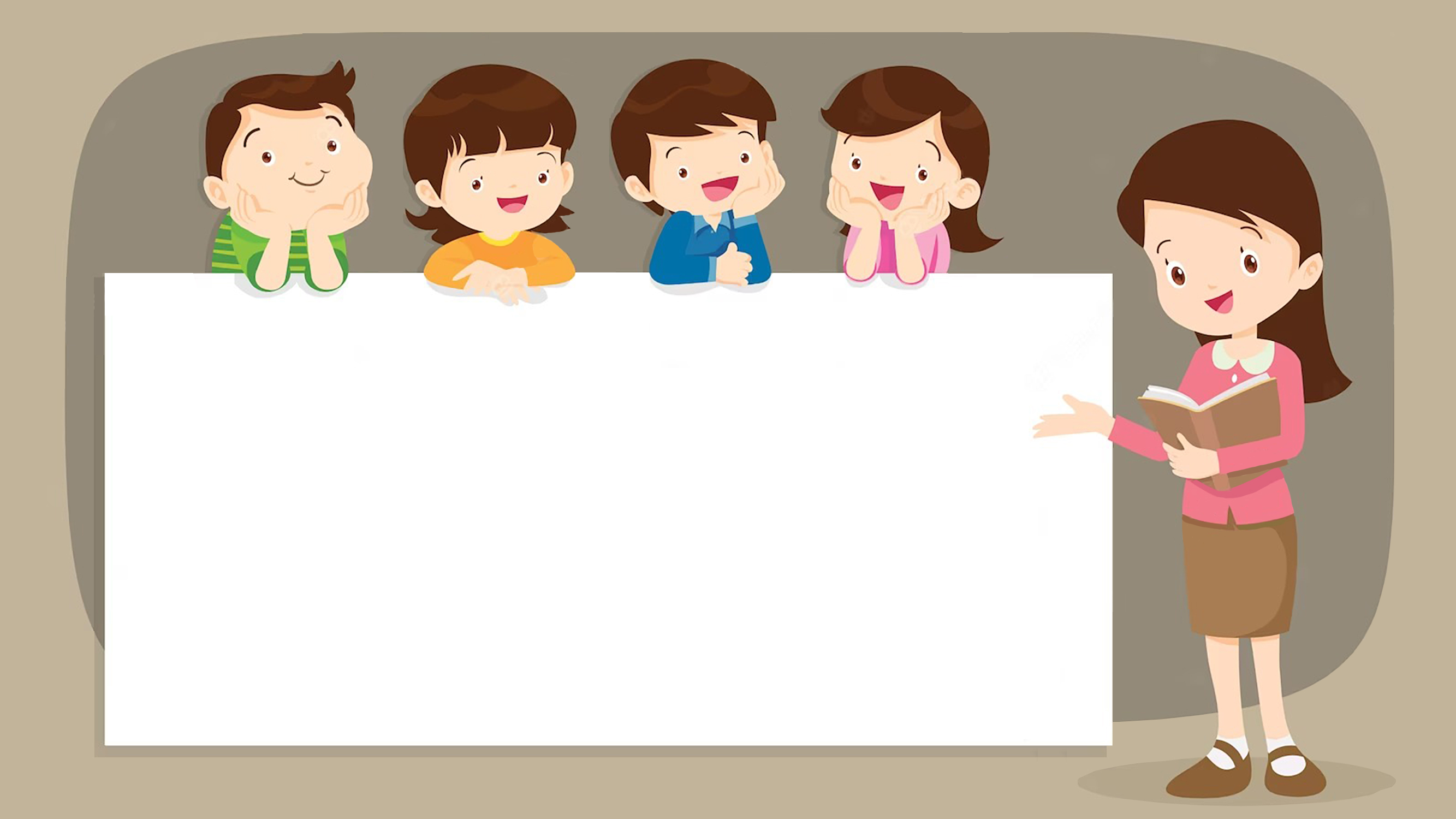 DẶN DÒ
1. 
2.
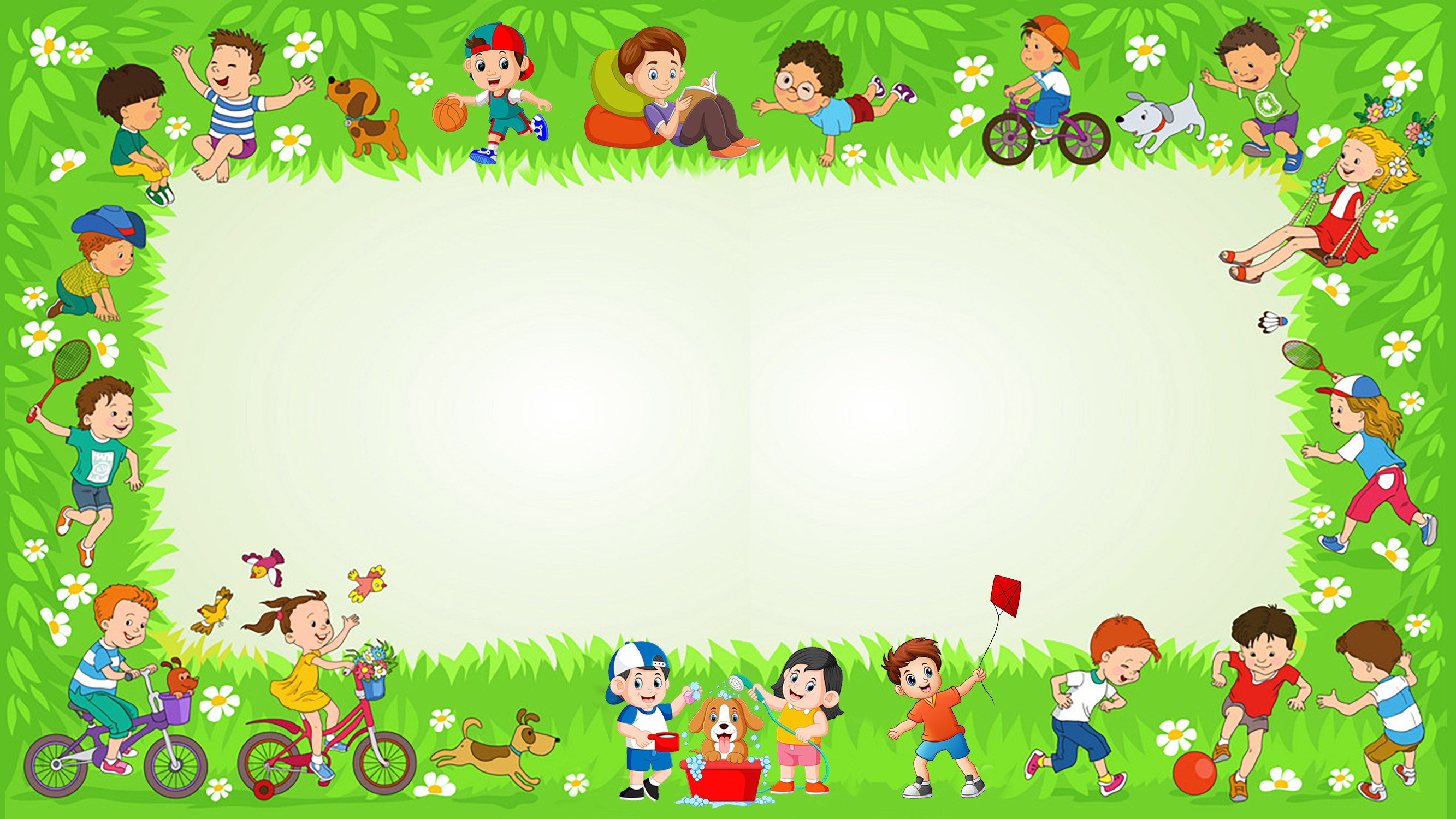 Chúc các emhọc tốt
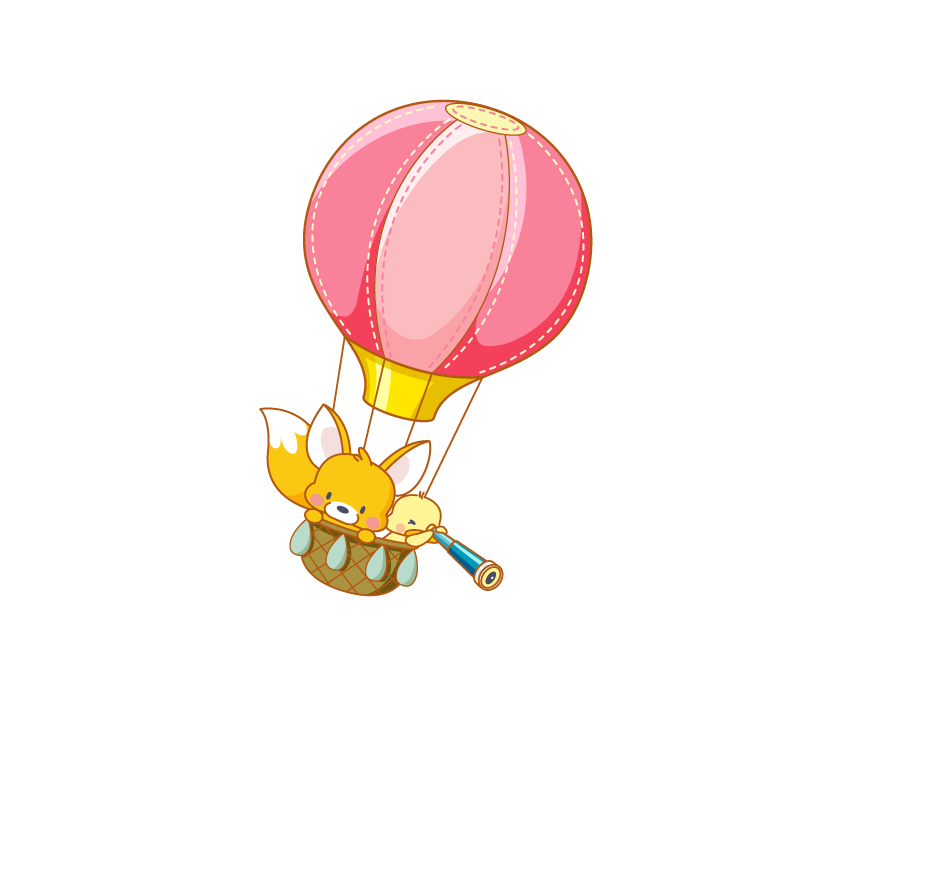 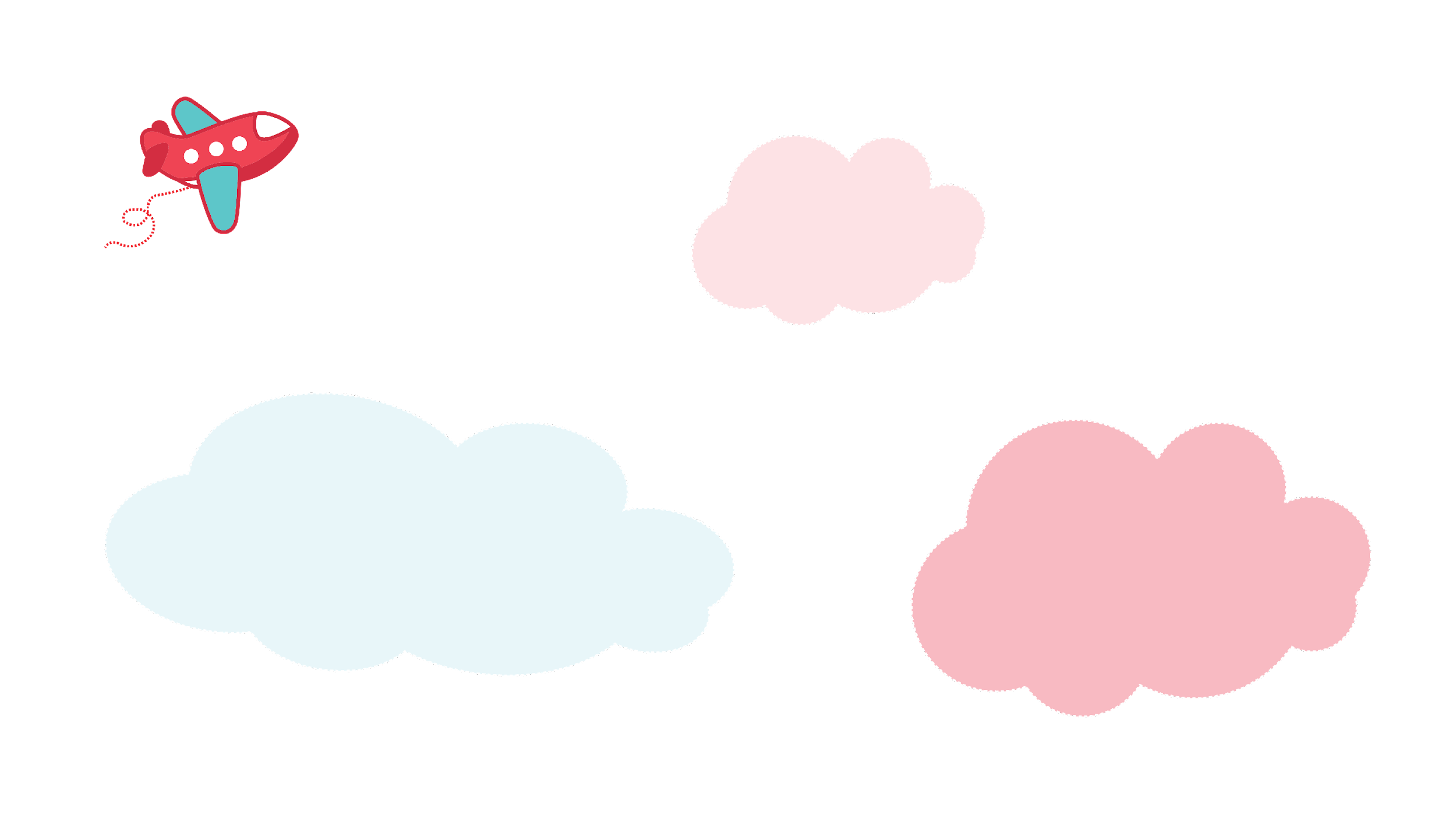 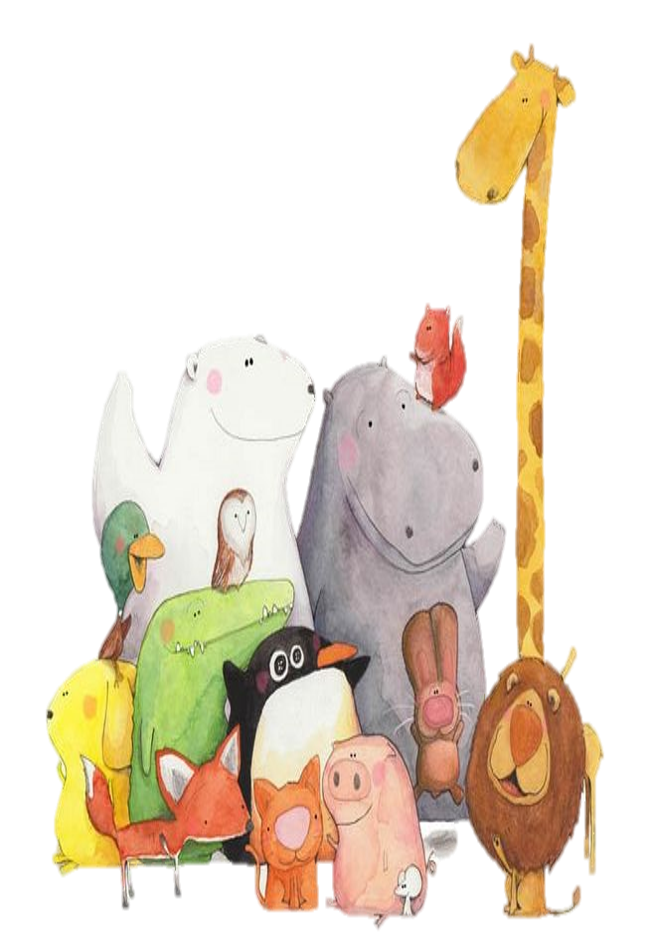 Tạm biệt các em!